minecraft
mason
interduction
You spawn in a village.then you realize your in minecraft!
First choices
You have 4 choices.
To the village

To the mountians

To the forest

Build a house
village
You go  the village and take shelter . Do you go to
Blacksmith
librarian
mountians
You go to the mountians.
A mob of creepers kills you.

again
forest
You go to the forest and a zombie kills you.



again
house
You build a house.
In the morning do you go to 
The village
stay
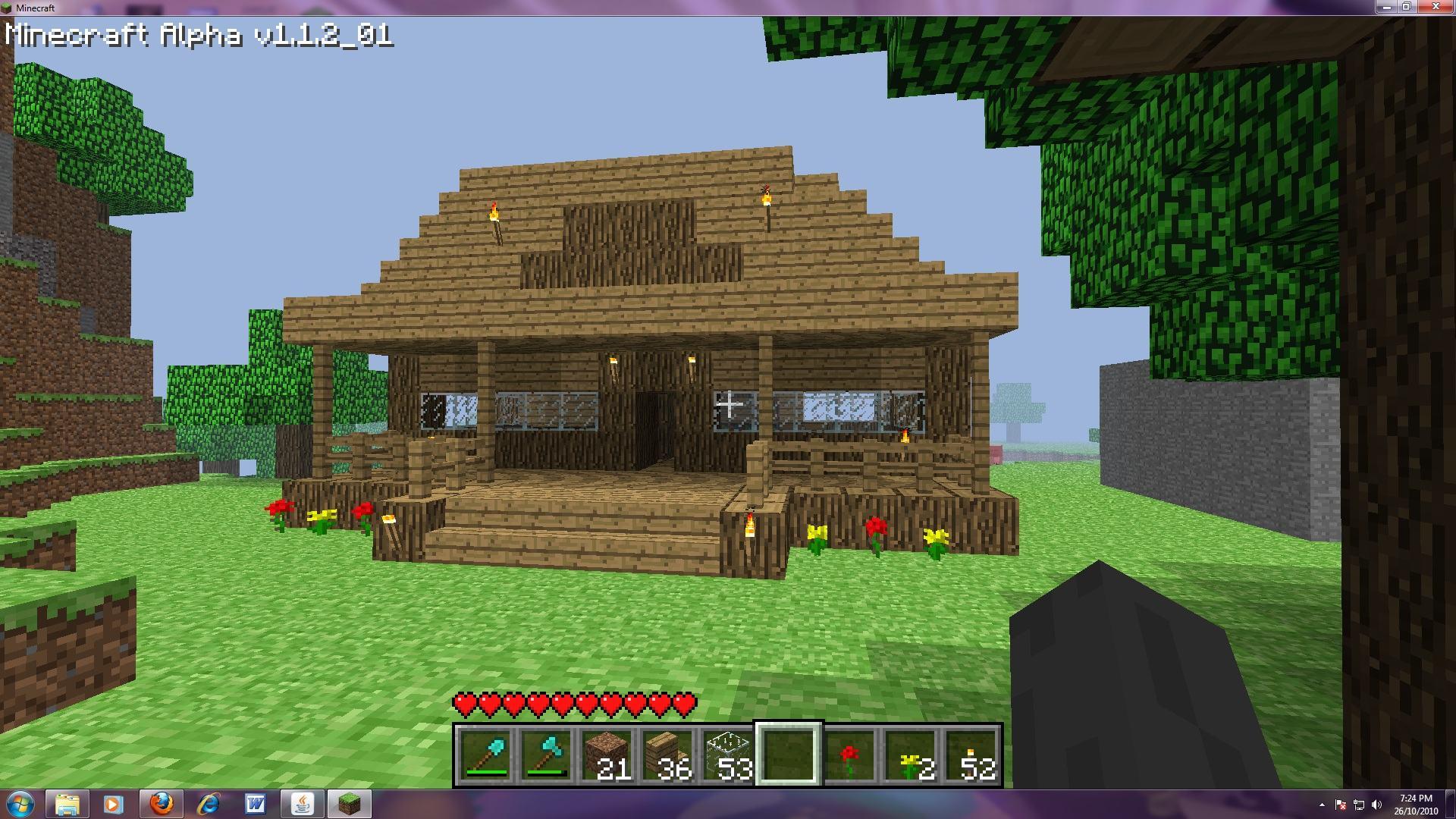 blacksmith
You go to the blacksmith shop.do you
Take armor and get out
stay
library
You wait out the night.do you 
Stay
go
Stay at house
You stay at the house and are killed by a creeper.



restart
Stay at library
You stay .do you
Go outside
Go through a tunnle
go
You go and you knock into a lava caring blacksmith.



restart
Stay at blacksmith
Do you 
Tear it down
Build a house
Tear it down
You tear it down and a angry villager kills you.



restart
tunnle
You go through  a passage.there are 3 other passages.
Right
Left
Forwards
right
You go right and see a glowing stone.

Grab it

Don’t grab it
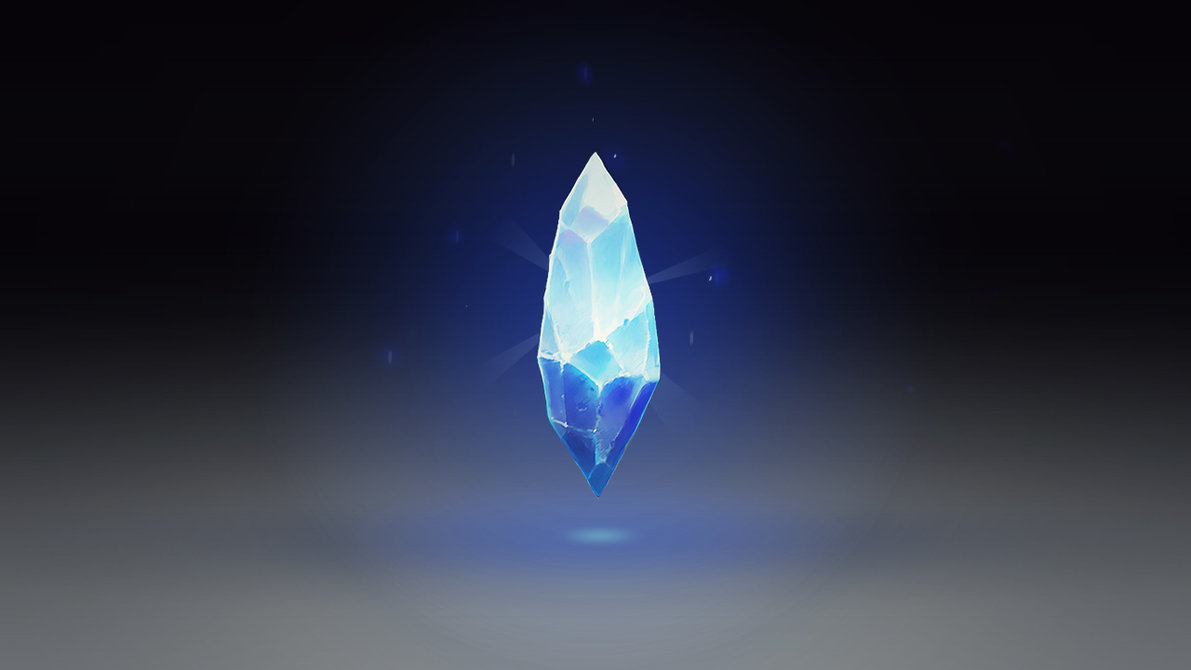 left
You go left and 90000 zombies kill you

again
forwards
You go forwards an die by lava


again
Grab it
You grab it and teleport to the real world.




You win!


again
Don’t grab it
You stay and a trapdoor opens beneath you.
You fall into lava and die.


again